Training and Developing Employees
Aditya Ardhi Nugraha
Rahma Dina Zuldha
Orientating and Onboarding New Employees
The Purpose of Employee Orientation/Onboarding
 Tujuan employee orientation agar karyawan bisa mendapatkan informasi dan merasa nyaman dengan perusahaan.
The Orientation Process
Proses orientasi biasanya memperkenalkan karyawan baru kepada peraturan perusahaan, keuntungan yang didapatkan, job desk, organisasi perusahaan, peraturan keamanan dan keliling fasilitas kantor.
 The Employee Handbook 
 Orientation Technology
[Speaker Notes: The Orientation Process
Lama dari proses perkenalan karyawan baru tergantung perusahaannya berapa lamanya (biasnaya hanya beberapa jam). Biasanya HR pertama-tama menjelaskan tentang working hours, keuntungan yang didapat dan masalah libur. setelah itu berkenalan dengan supervisornya, kemudian supervisornya menjelaskan mengenai organisasi di departemen tersebut, memperkenalkan karyawan pada tempat kerjanya dan sekaligus mengenalkannya kepada karyawan lain. 
	- handbook: jangan masukkin syarat dan ketentuan kontrak kerja baik tersurat maupun tesirat.
	- technology: jadi selain pake handbook, perusahaan bisa juga pake aplikasi di hape atau website agar si karyawan baru bisa mempelajari peraturan perusahaan, keuntungan yang didapatkan, job desk, organisasi perusahaan, peraturan keamanan dan keliling fasilitas kantor.]
Overview of The Training Process
Aligning Strategy and Training
Training yang dilakukan perusahaan harus selaras dengan strategi atau tujuan perusahaan.
Training and Performance
Training: proses mengajarkan karyawan baru atau lama kemampuan dasar untuk menopang kinerja mereka.
[Speaker Notes: Overview of the training process
training bertujuan agar karyawan baru maupun lama menambah keterampilan mereka dalam bekerja.
Aligning Strategy and Training
1. Jadi perusahaan sebelom ngalakuin training identifikasi dulu di perusahan ini karyawannya harus bagaimana agar strategi atau tujuan perusahannya tercapai, kalo udah baru bisa nyiapin training yang sesuai kebutuhan perusahaan tersebut.

Training and Performance
1. Membangun keterkaitan antara pembelajaran dan kinerja organisasi adalah isu paling penting dalam membuat training yang professional.
2. Mengadakan training atau pelatihan lebih efektif daripada hanya memberikan penilaian atau feedback dalam mempengaruhi kinerja karyawan.]
The ADDIE Five-Step Training Process
Analyze the training need
Design the overall training program
Develop the course
Implement training
Evaluate the course’s effectiveness
[Speaker Notes: The ADDIE Five-Step Training Process
Kepanjangan dari ADDIE (analysis-design-develop-implement-evaluate).
1. Analisis training yang dibutuhkan
2. Desain program pelatihan
3. Develop the course (sebenernya ini itu membuat materi pelatihannya).
4. Menjalankan trainingnya (melatih karyawan yang sudah ditentukan)
5. Mengevaluasi kefektifan training yang sudah dijalankan.]
Conducting The training Needs Analysis
Strategic training needs analysis
Current training needs analysis
Task analysis: analyzing new employees training needs
Talent management: using profiles and competency models
Performance analysis: analyzing current employees training needs
Can’t do or won’t do
[Speaker Notes: Strategic training needs analysis ()
berfokus pada training yang bisa berguna di pekerjaan yang akan datang.
Current training needs analysis (analisis kebutuhan saat ini)
1. Tentuin apa yang dibutuhin sama pekerjaan dan diurain jadi sub pekerjaan lagi yang nantinya akan diajarkan ke karyawan
2. Analisis kebutuhan mentraining karyawan itu apa, soalnya kita harus memutuskan trainingtu (misalnya) bener gak solusi untuk meningkatkan kinerja(misalnya) . Jangan sampe malah kinerjanya menurun atau malah tidak termotivasi. Maka dari itu managernya harus menganalisis kebutuhan pelatihan pada karyawan baru dan juga menganalisis kinerja karyawan, untuk mengidentifikasi kebutuhan training pada karyawan lama.

Task analysis: analyzing new employees training needs (analisis kebutuhan pelatihan yang dibutuhkan karyawan baru)
Tujuannya untuk memberikan karyawan baru skill dan pengetahuan yang mereka butuhkan saat bekerja. Jadi manager harus ngeanalisis training yang pas untuk karyawan baru.
Nah si manajernya bisa menemukan pelatihan yang dibutuhkan dari meeninjau standar kerja

Talent management: using profiles and competency models (menggunakan profil atau riawayat dan )

Performance analysis: analyzing current employees training needs
Can’t do or won’t do]
Design The Training Program
 Merencanakan program pelatihan secara keseluruhan, termasuk tujuan pelatihan, metode penyampaiannya dan evaluasi program.
Menyusun tujuan pemebelajarannya
Menciptakan lingkungan belajar yang memotivasi
Membuat pembelajarannya mempunyai arti
Buat penyampaian pembelajaran jelas dan mudah
Perkuat pembelajaran
Memastikan 
Berbagai isu di dalam training
Developing The Program
Mempersiapkan materi, konten, metode dan perlengkapan yang lebih spesifik lagi.
[Speaker Notes: Design The Training Program
1. Sub stepsnya seperti menentukan tujuan pelatihan, Sub-steps include setting performance objectives, creating a detailed training outline (all training program steps from start to finish), choosing a program delivery method (such as lectures or Web), and verifying the overall program design with management.
SETTING LEARNING OBJECTIVES
Training harus menentukan bagaimana caranya mengetahui secara terukur mengetahui kalau peserta pelatihan teah mencapai tujuan dari trainng tersebut. (misalh: oooh si A ikut pelatihan komputer trus nilainya 9, hoo berarti dia udah tercapaini )
Budget, budget juga harus dipikirin untuk training berapa 
CREATING A MOTIVATIONAL LEARNING ENVIRONMENT
1. 
MAKING THE LEARNING MEANINGFUL
1.
MAKING SKILLS TRANSFER OBVIOUS AND EASY
1. 
REINFORCING THE LEARNING
Pastikan peserta mendapat banyak keuntungan dari training
ENSURING TRANSFER OF LEARNING TO THE Job
1. 
OTHER TRAINING DESIGN ISSUES
1. 

Developing the Program
1. Sebenernya developing program itu maksudnya membuat konten dan materi training. Maksudnya jadi musti milih konten yang akan di pake di training seperti memilih metode yang lebih spesifik lagi yang akan dipilih (seperti: seminar, kasus, web-based, dll). Trus milih mau online atau offline trainingnya. Trus nyiapin perlengkapan yang dibutuhin (seperti: laptop, worbooks, ppt, dll).]
Implementating Training Programs
Ada beberapa jenis-jenis metode dalam training
On-the Job Training: training karyawan yang dilakukan saat karyawan melakukan pekerjaannya.
Apprenticeship Training: perpaduan antara pembelajaran formal dan OJT pada jangka panjang.
Informal Learning:
[Speaker Notes: On the job training: jadi dia itu di training tapi sambil mengerjakan pekerjaannya dia, jadi bisa dibilang seperti belajar sambil bekerja ya le it flow aja. (jadi lu tau jobdesknya harus kayak gini gini gini, nah tapi lu belom kebayang sebenernya harus gimana)
	- the ojt process (ada beberapa steps agar ojt berjalan dengan sukses):
	step1: persiapin karyawannya jadi dikasih tau kenapa ada training ini, trus bangun ke]
Job Intruction Training: mendata jobdesk karyawan beserta key pointnya, agar bisa menciptakan training step-by step unntuk pekerjaan tersebut.
Lectures: cara paling cepat menyampaikan pengetahuan di sebuah training yang diikuti banyak kelompok.
Programmed Learning: metode sistematis dengan melibatkan pertanyaan dan fakta dan saling memberi masukkan
Audiovisual-Based Training: trainingnya biasa menggunakan DVDs, Films, dan audiotapes.
Vestibule Training: dibutuhkan saat biaya atau terlalu bahaya untuk train the employee.
Electronic Performance Support System (EPSS)
[Speaker Notes: 7. Audiovisual-Based Training: walaupun sudah tergantikan perlahan-lahan oleh web-based, audiovisual based tetep ada yang minat. Audiovisual based juga bisa berguna untuk tur pabrik, jadi kita bisa tur pabrik menggunakan video (kea video upj yang ngenalin fasilitasnya gitu gitu).
8. Vestibule Training: 
9. Electronic Performance Support System (EPSS): si EPSS ini kayaknya Cuma sebagai pendukung dari berjalannya training. jadi kalo di tv biasanya pembawa acaranya baca prompter biar gak lupa apa yang harus di omongin]
Videoconferencing: berguna untuk mentraining karyawan yang tersebar secara geografis.
 Computer-Based Training: berbasis komputer yang memungkinkan peserta pelatihan mengulang materi, pertanyaan dan jawaban.
 Simulated Learning
[Speaker Notes: Simulated Learning: biasanya simulated learningtu digunain kea di sekolah pilot atau tempat tempat astronot. Jaditu simulasinya kea beneran kita nerbangin gitu gitu. Virtual reality gitu.
Interactive learning: jadi selain belajar textbook segala macem, harus ada juga pembelajaran interaktifnya biar gak bosen gitu, tapi tidak keluar dari tujuan si trainingnya.]
Interactive Learning

Internet-Based Training

Improving Productivity Thorugh HRIS

Mobile Learning
The Virtual Classroom

Lifelong and Literacy Training Techniques

Team Training
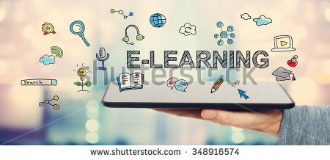 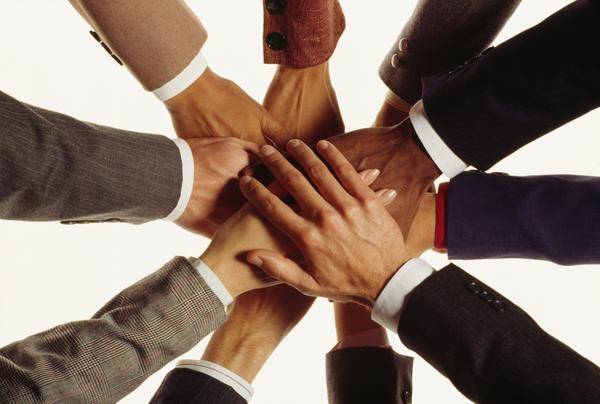 Implementing Management Developmental Programs.
Leadership Development at GE
Talent Management and Mission-Critical Employees: Differential Development Assigment.
Strategy and Develoment
Managerial On-the-Job Training
Off-the-job Management Training and Development Techniques
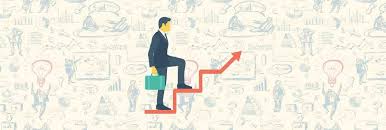 Managing Organizational Change Programs
What to Change
Lewin’s Change Process
Leading Organizational Change
Using Organizational Development
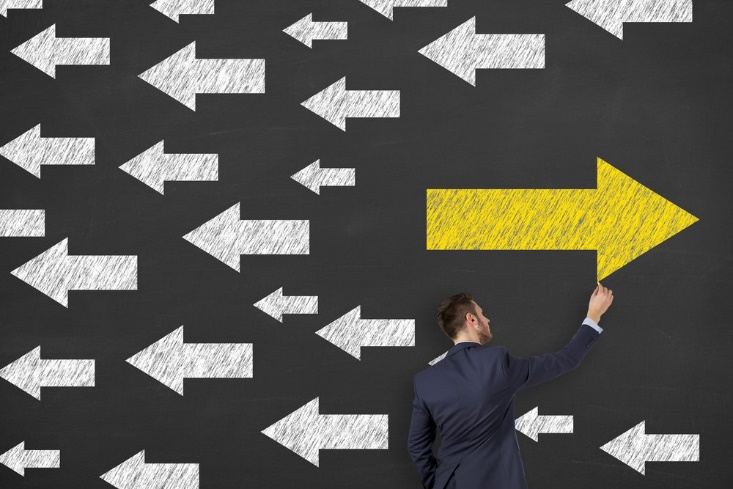 Evaluating The Training Effort
Designing the Study
Training Effects to Measure
Terimakasih 